Les pourcentages visuels
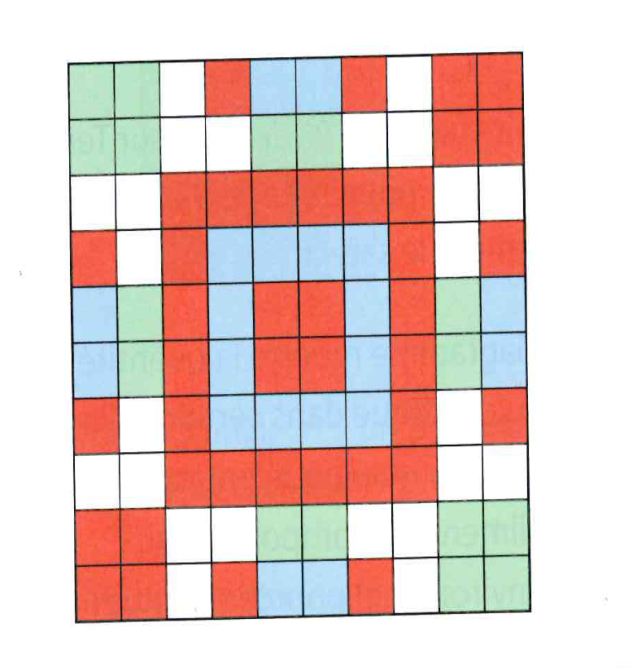 1. Comment pouvez-vous décrire chaque partie de ce motif? (motif = pattern)
Il y a 100 cases au total, donc je peux les décrire avec des pourcentages
Vert – 16 %
Blanc – 24%
Rouge – 40%
Bleu – 20 %
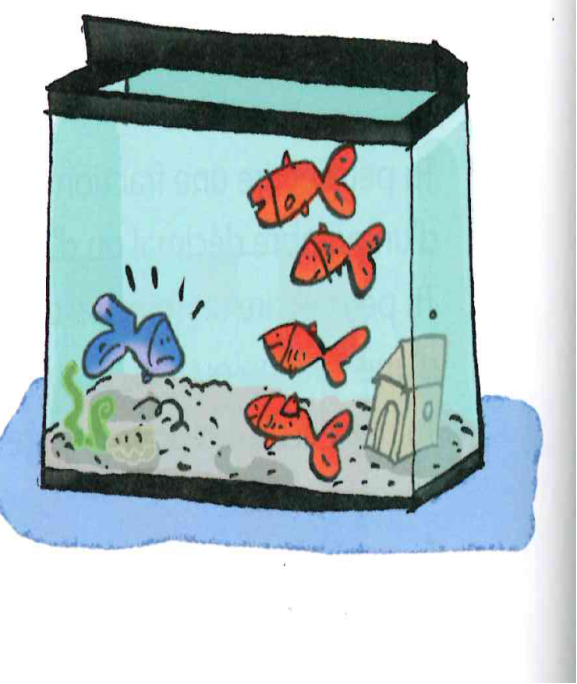 2. Il  y a 4 poissons rouges et un poisson arc-en-ciel. Quel est le pourcentage de poissons arc-en-ciel dans l’aquarium ?
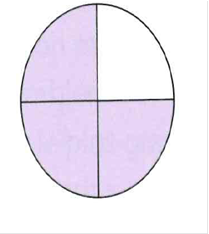 3. Quel est le pourcentage coloré ?
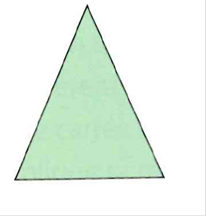 4. Quel est le pourcentage coloré ?
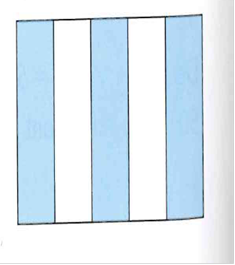 5. Quel est le pourcentage coloré ?
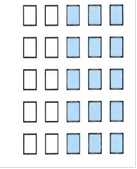 6. Quel est le pourcentage coloré ?
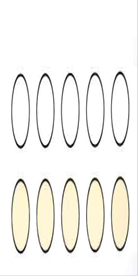 7. Quel est le pourcentage coloré ?
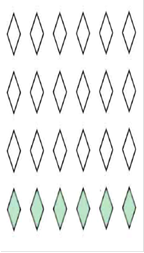 8. Quel est le pourcentage coloré ?
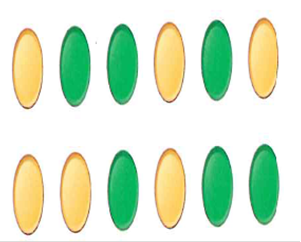 9. Quel pourcentage de cet ensemble de jetons est jaune ?
10. Quel pourcentage de ce rectangle est vert ?
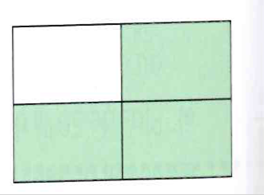